UV and your vision
What is UV?
Ultra Violet radiation is a component of solar energy
Most solar UV radiation is absorbed by the ozone layer
More than 36,000 additional cases of eye problems will occur from ozone depletion
UV is a high-frequency light that is not visible
Eye damage thought to be caused by UV radiation
Cataracts
Pterygium
Cancer of skin around eye
Photokeratitis
Corneal degenerative changes
Age-related macular degeneration
Our eyes are more sensitive to UV harm than our skin
Diagram of the eye
Cornea
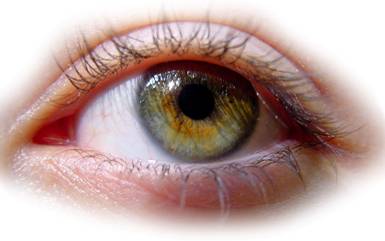 Pupil
Iris
Sclera
Conjunctiva
Lid margin
UV light can be absorbed by the cornea
Cataract
Cloudiness in lens of eye
Usually gradual loss of vision
Common after 60
May require surgery
Pterygium
Like “skin” growing onto cornea
Bumpy surface gives irritation and redness
Can be surgically removed if close to centre of eye
Eye lid lumps and bumps
Likelihood increases with age
Look for any change in size
Any new lesions should be checked ASAP
Photokeratitis
Occurs when exposed to large amount of UV (skiing, water sports)
Pain, watering, red eye
Easily prevented with eye protection
Corneal degenerations
Can be from build up of UV over the years
Cause pain, tearing, redness, light sensitivity
Difficult to treat
UV light can also be absorbed by the retina
Age-related macular degeneration (AMD)
Deterioration of central retina
Affects close vision
Distorted vision, patches missing
Some treatment available
To protect your eyes from UV light
Wear sunglasses
Wear a broad brimmed hat
Eye damage from UV light exposure starts at childhood. Encourage children to wear hat/sunglasses.
Myths
Many people believe it is only the midday sun that poses the greatest UV threat but this is not the case. On some days, UV exposure to the eye before 10am and after 2pm may be higher due to the angle of the sun in relation to the eye. 
Don’t be fooled by clouds, the fact you’re in shade or it’s winter time: a significant amount of damage to the eye can come from indirect light, from the side or reflected off surfaces e.g. sand, water, snow
Sunglasses
Wrap around is good
Australian Standards
UV protection is unrelated to price
Choose a colour tint that is comfortable
Optometrists
Provide a comprehensive visual exam
Detect and diagnose eye health problems
Prescribe and supply glasses and contact lenses when required
Diagnose and treat eye coordination and focussing problems
Are university educated and undertake continuing professional education
No referral is required
Eye tests attract a Medicare rebate
To find an optometrist in your area:
www.optometry.org.au/find-an-optometrist/
Read more about sun safety and eyes
www.goodvisionforlife.com.au/better-vision/sun-safety-2/